84+Х=100
   Х:5=5
   2Х=18
   85-Х=65
   17Х=34
   75-Х=60
   Х:2=3
   75:Х=25
   Х-25=60
 35:Х=7
 13+Х=25
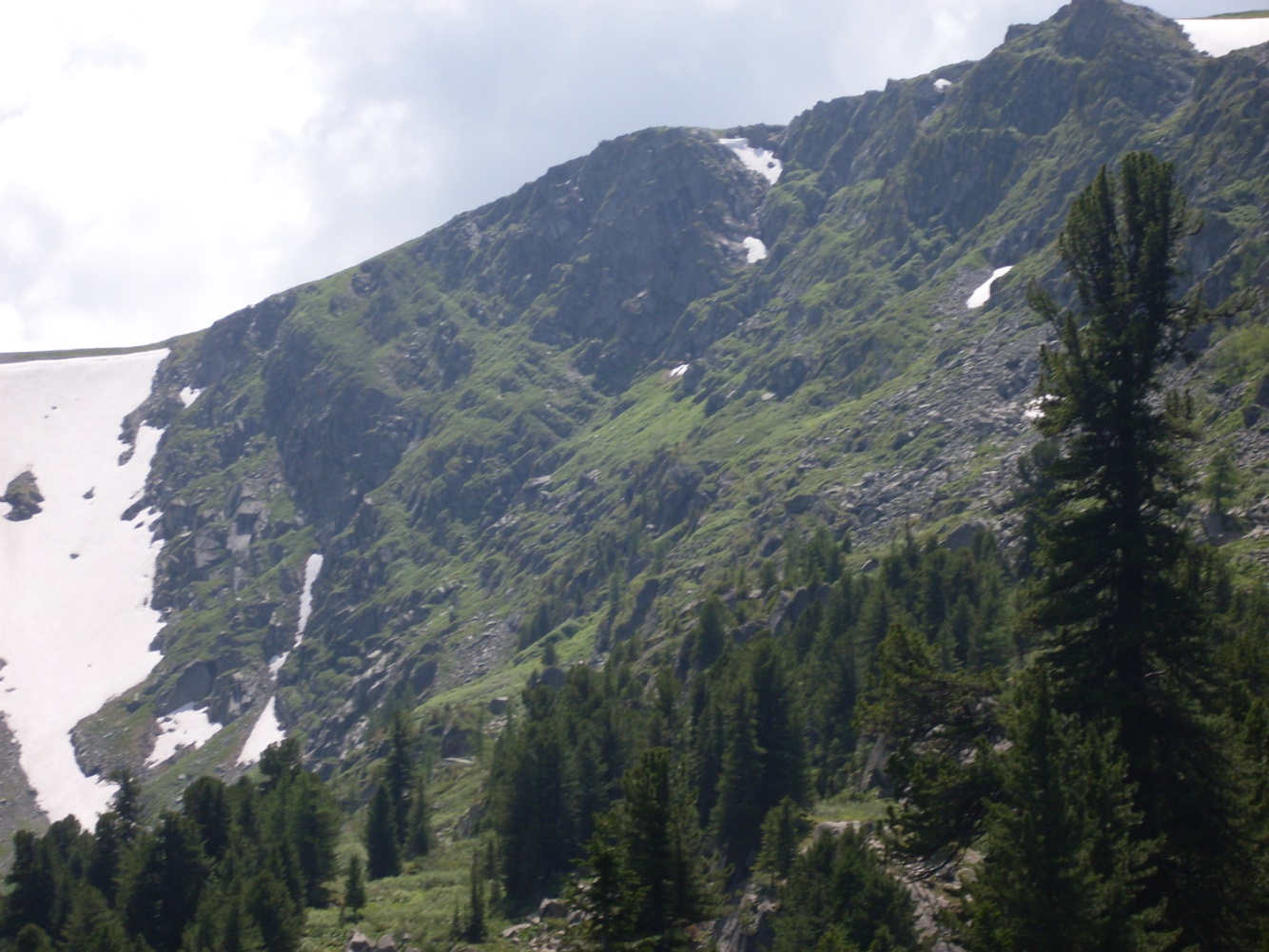 З
О
Л
О
Т
Ы
Е
Г
О
Р
Ы
12
25
85
20
16
6
15
9
3
2
5
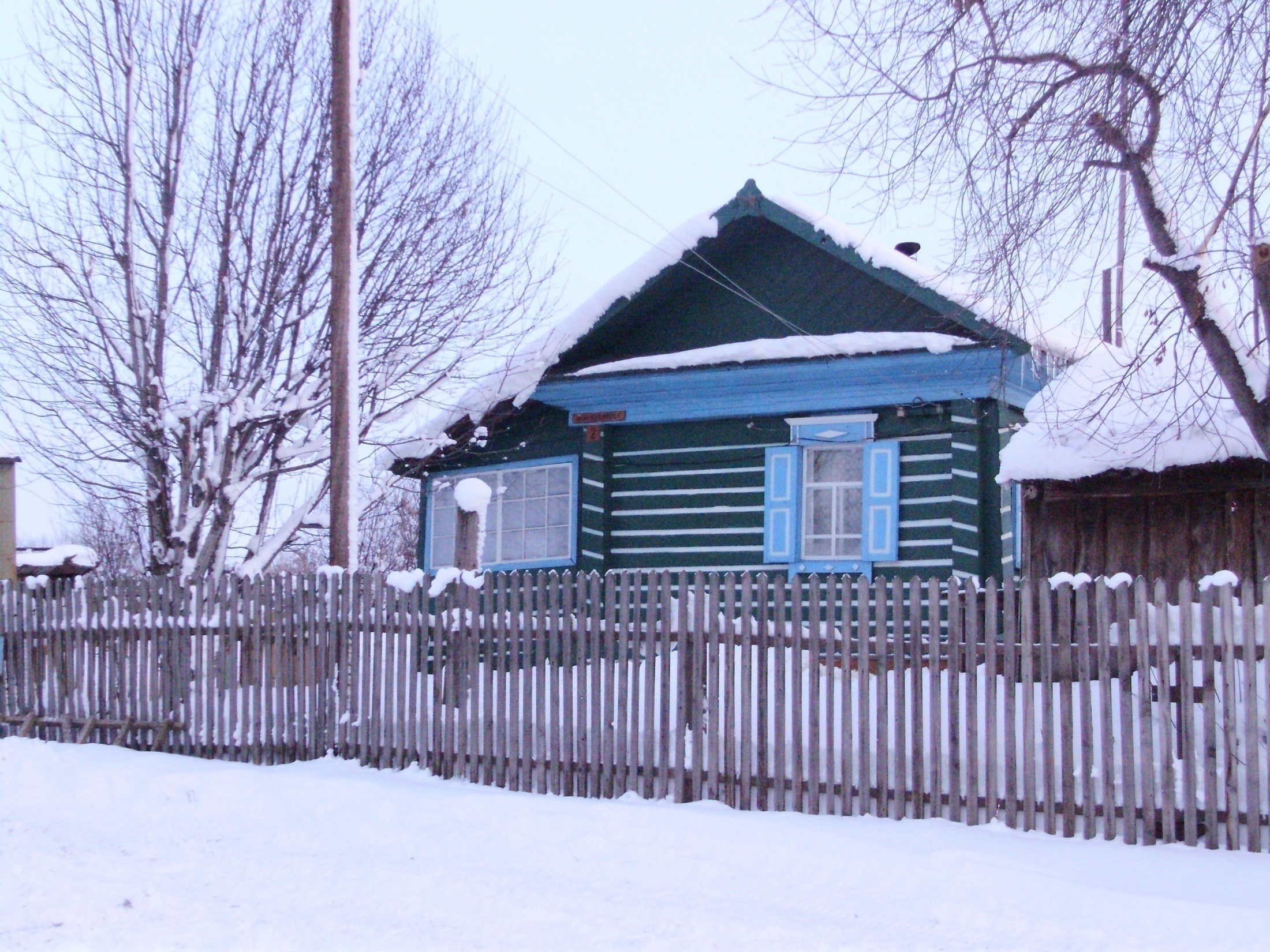 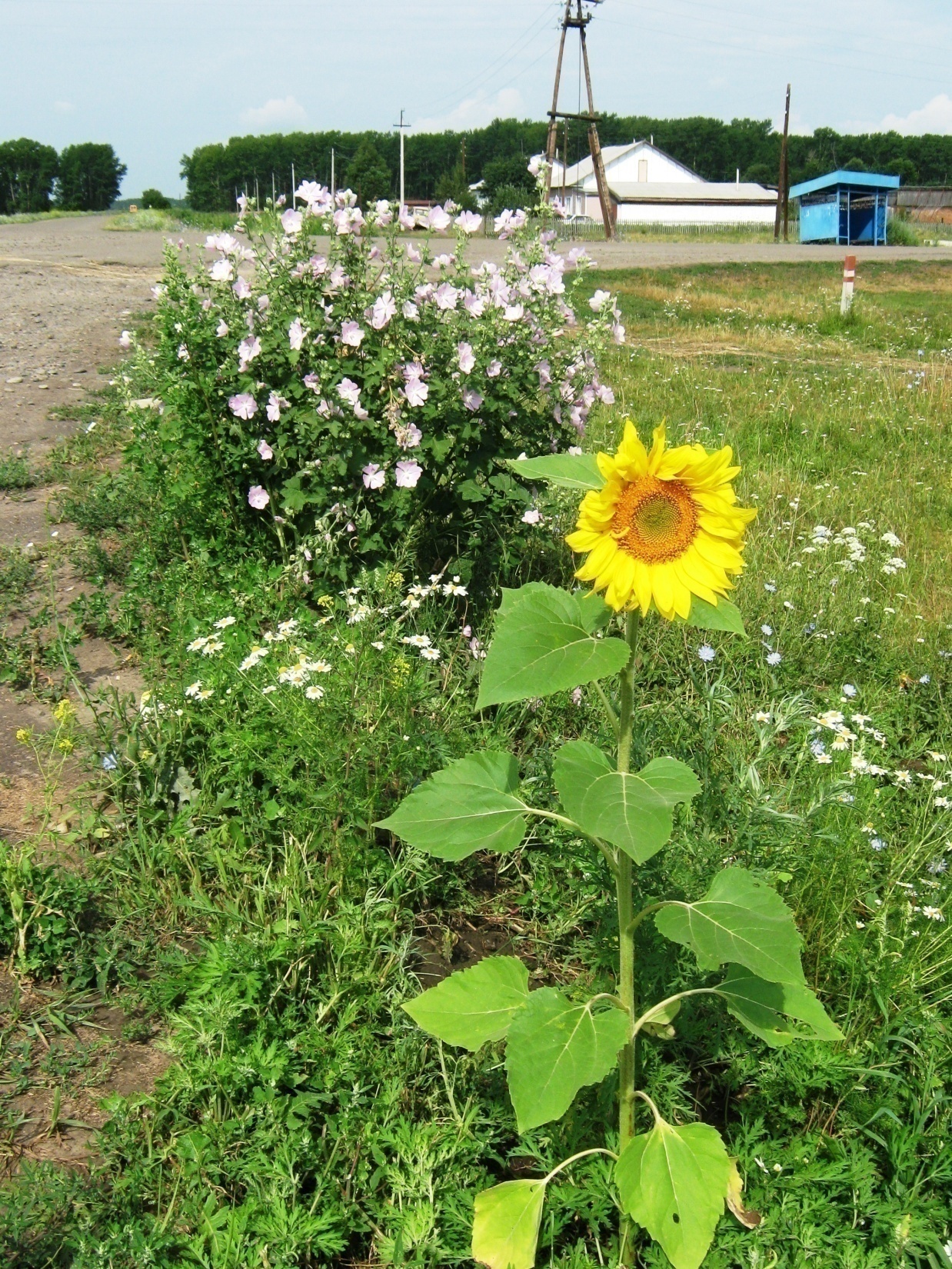 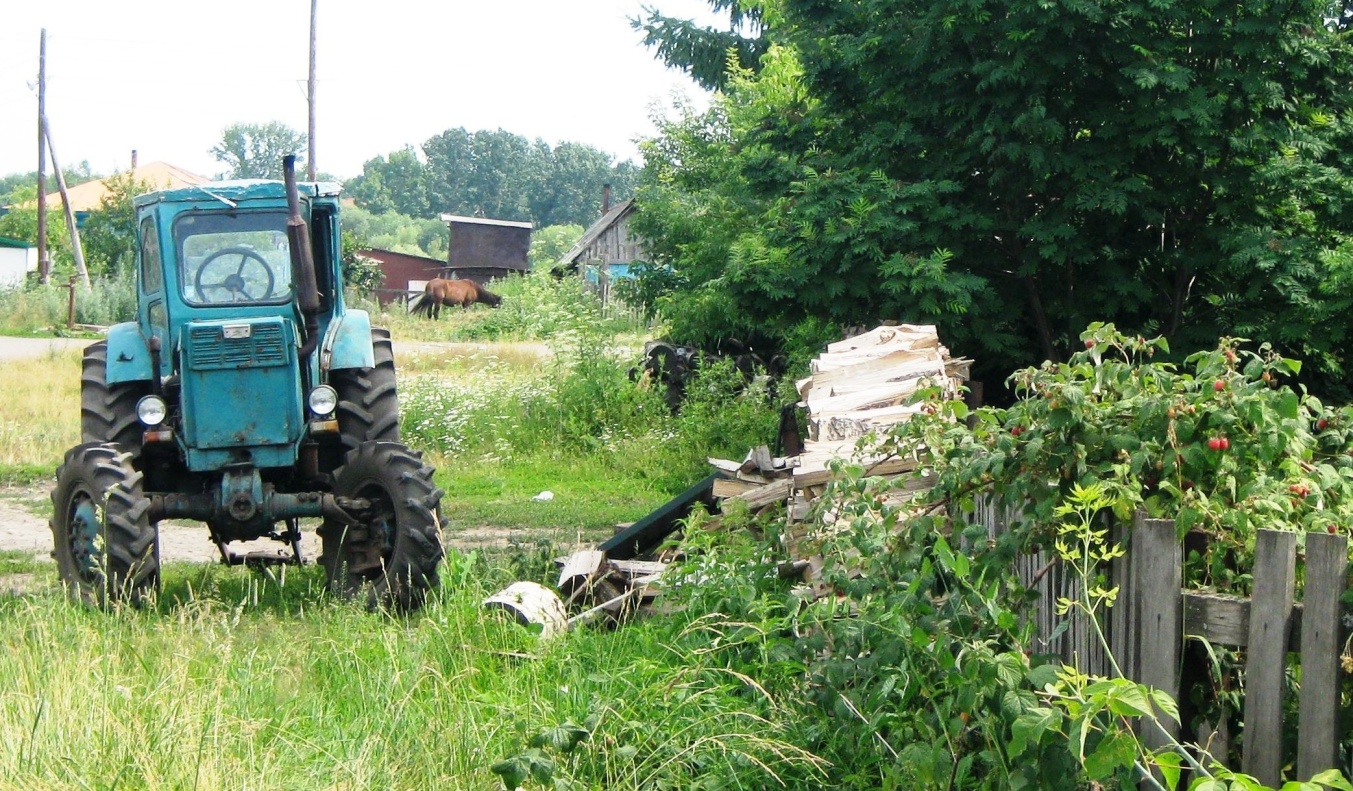 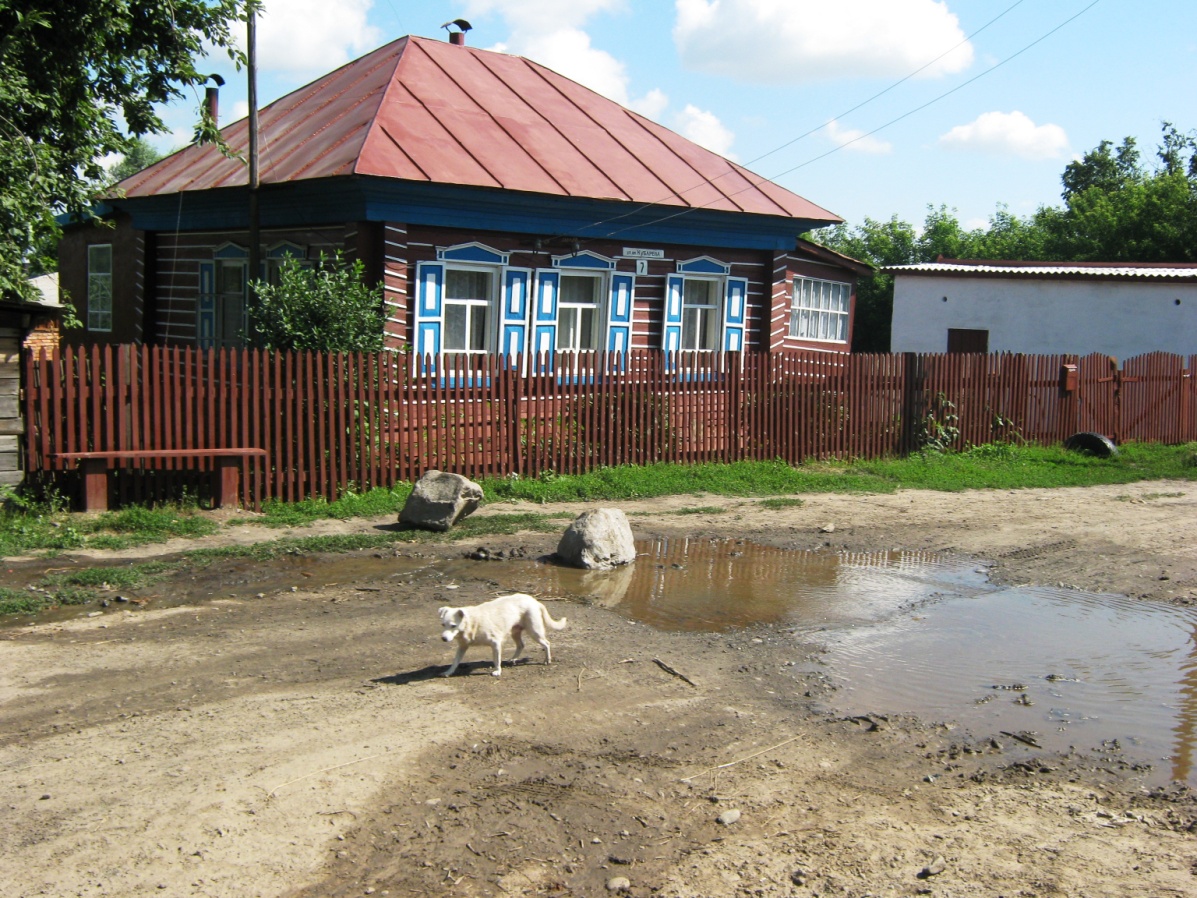 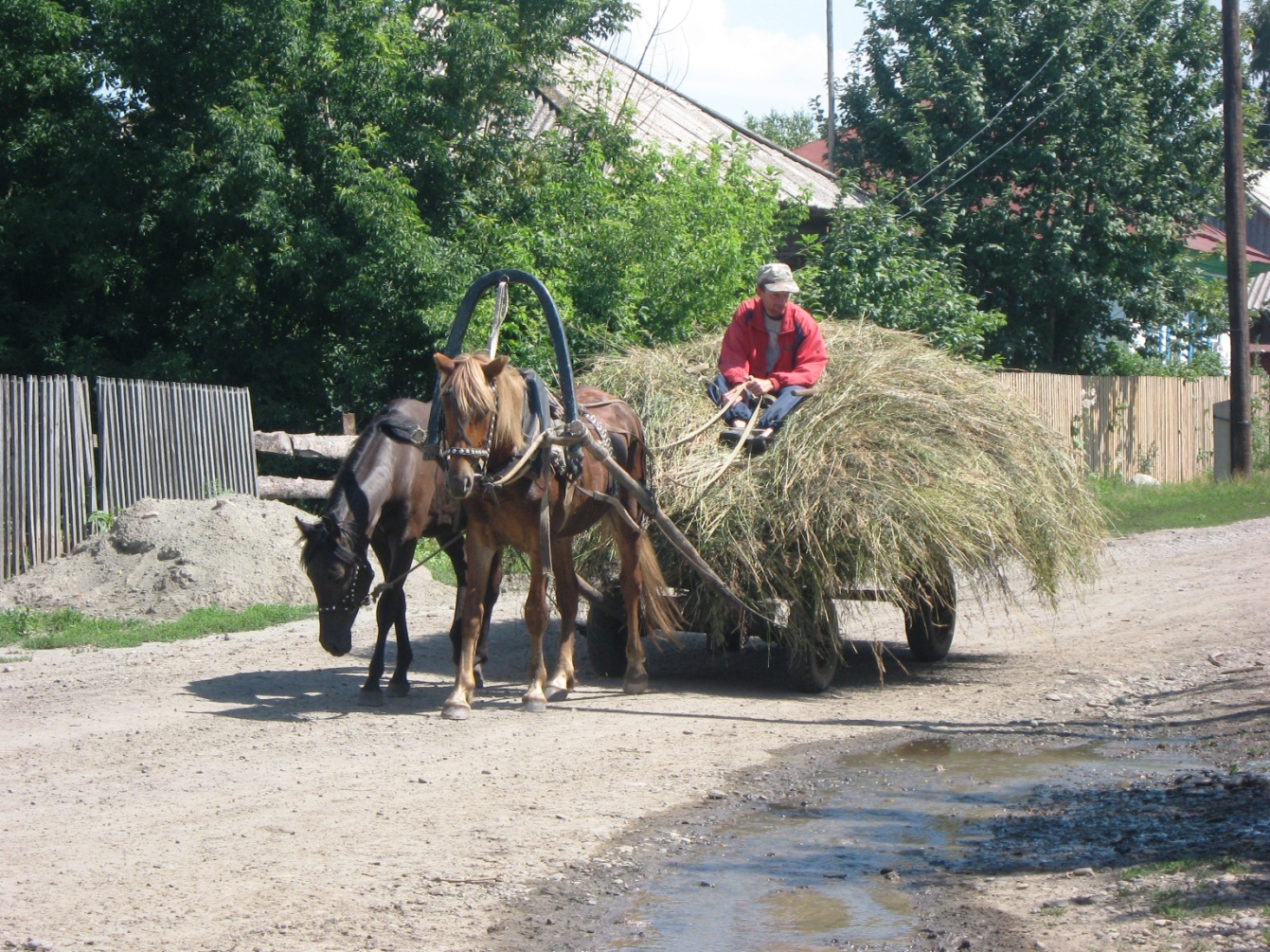 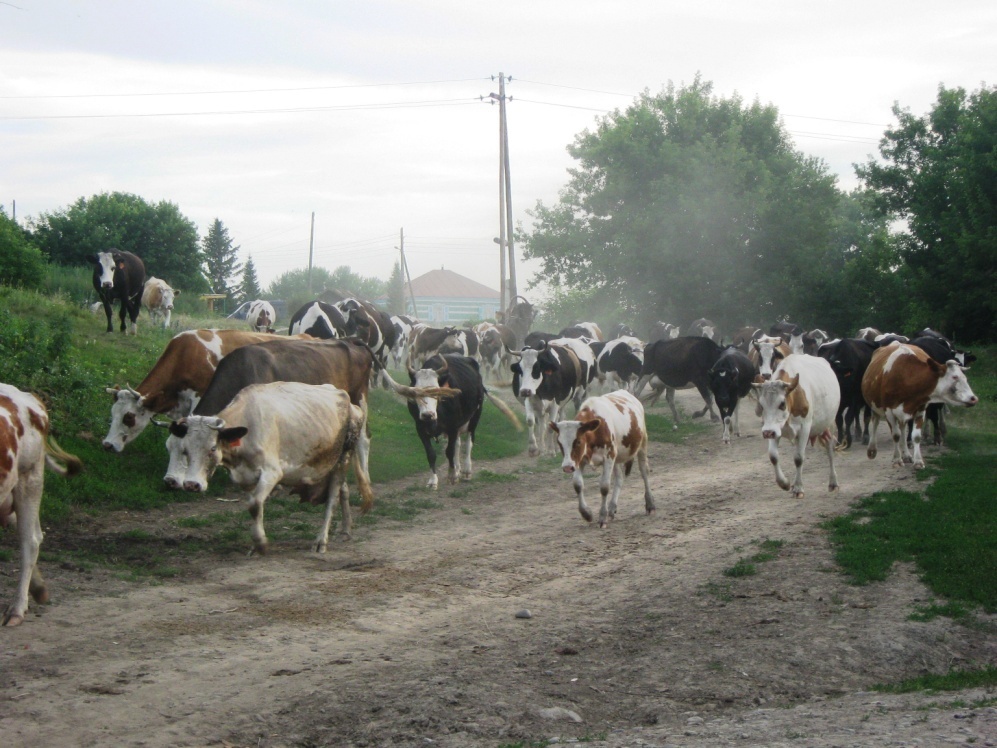 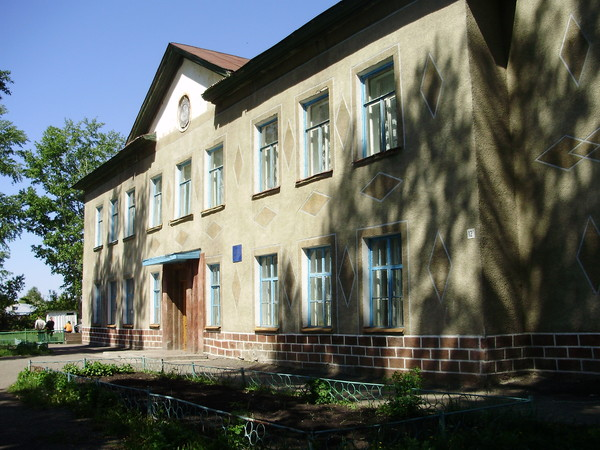 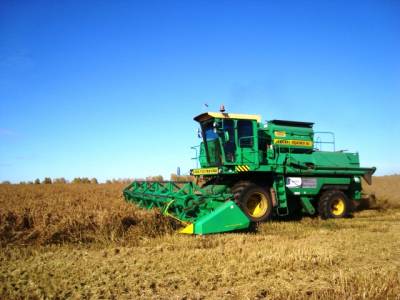 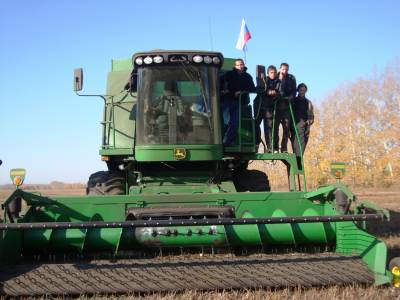 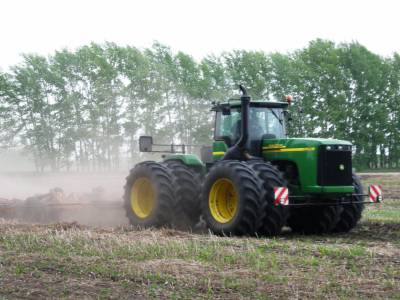 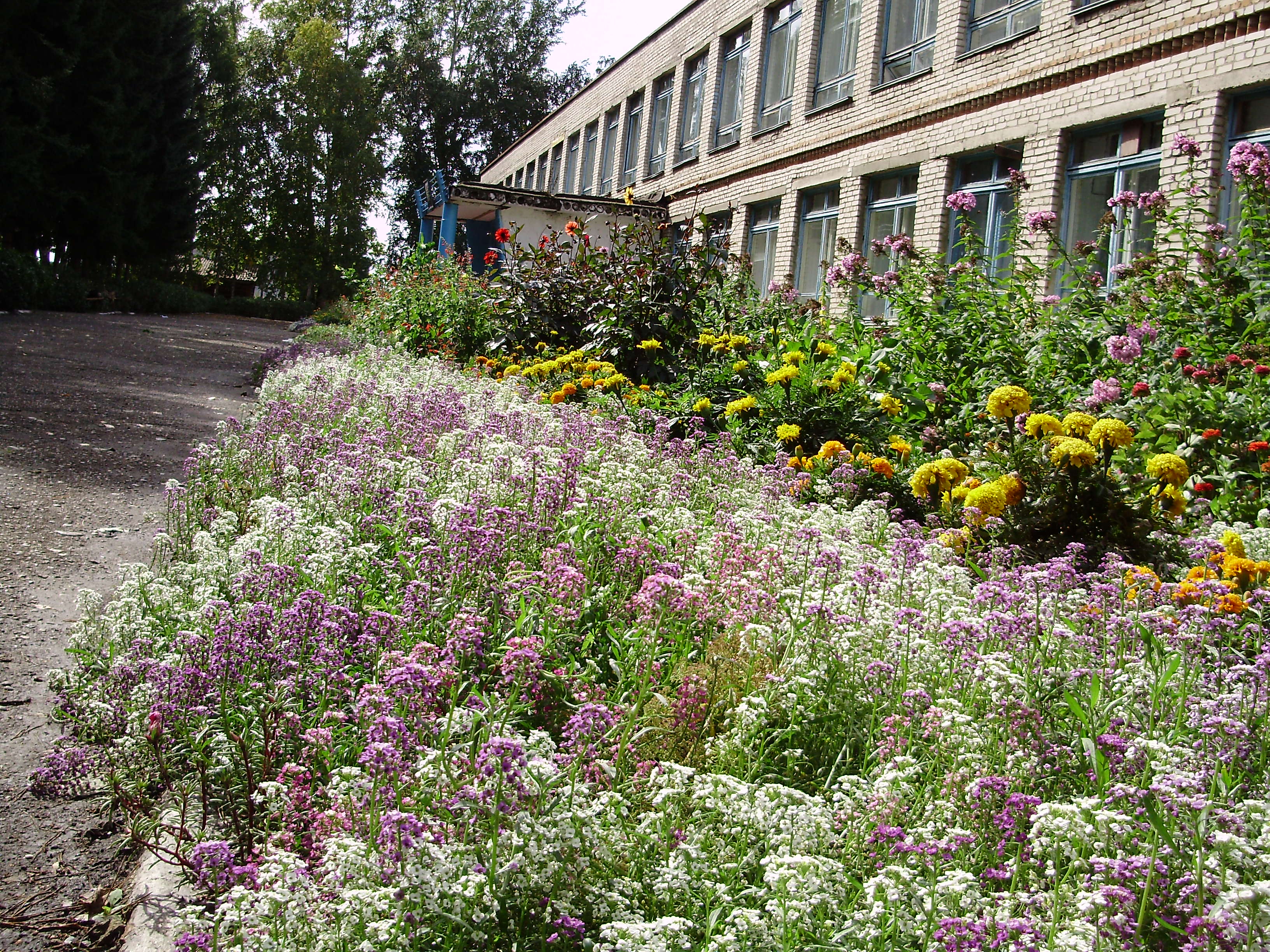 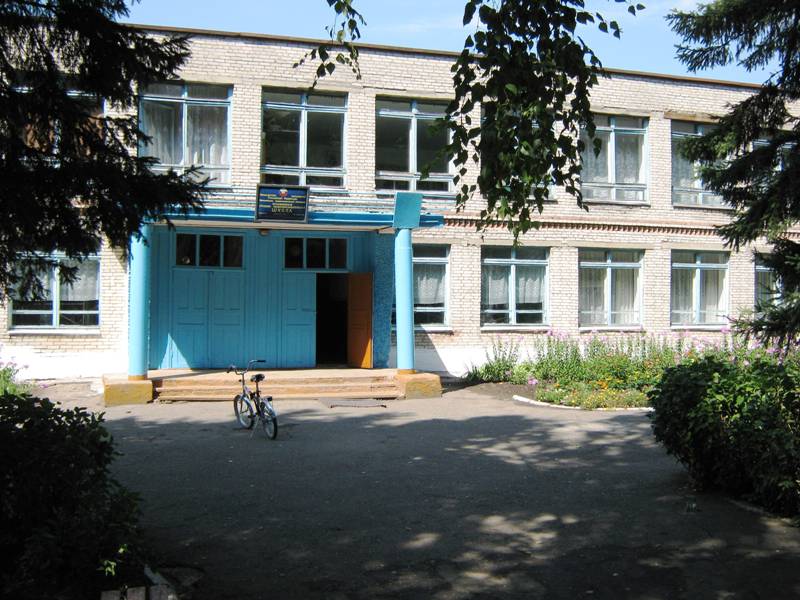 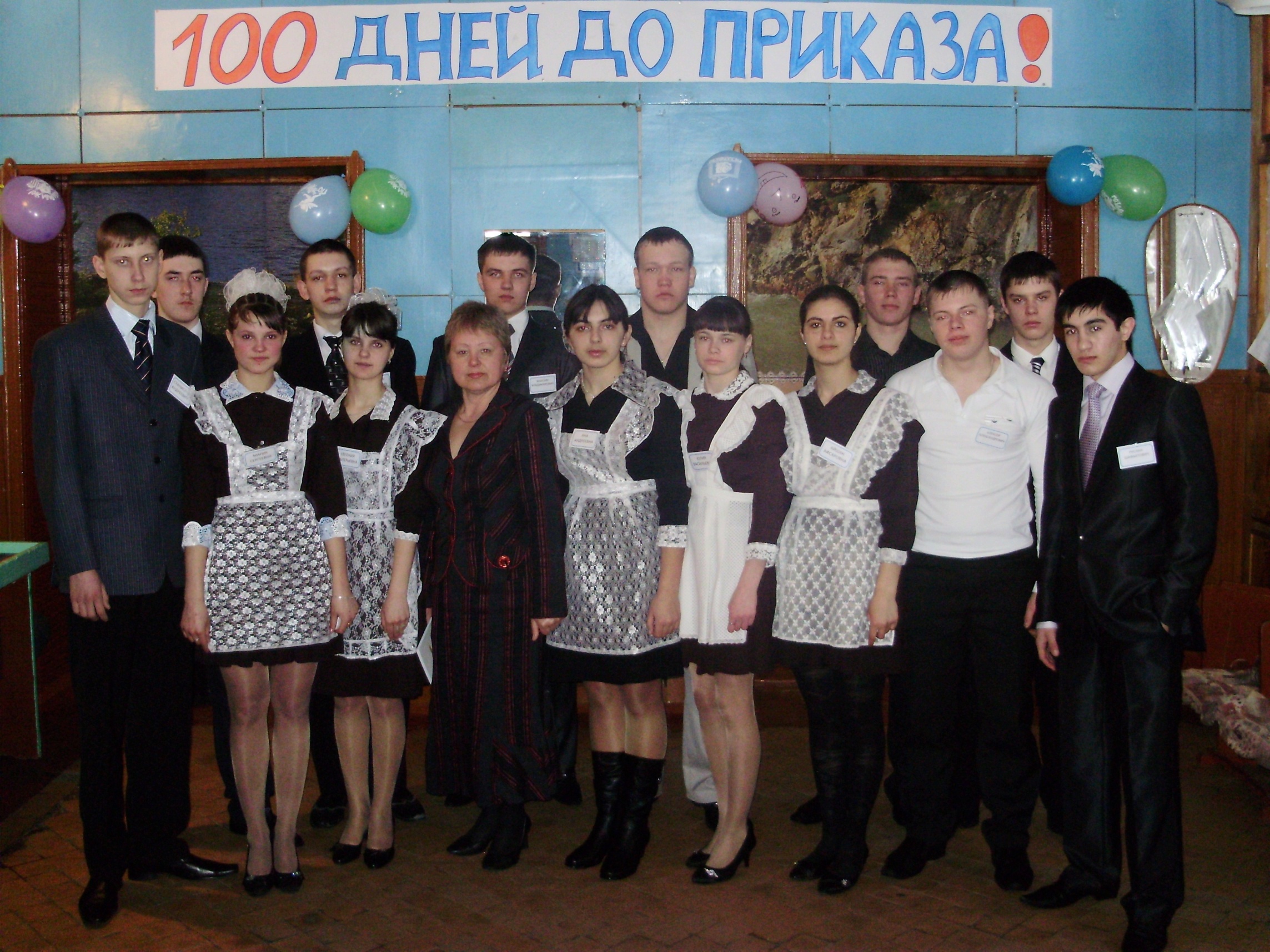 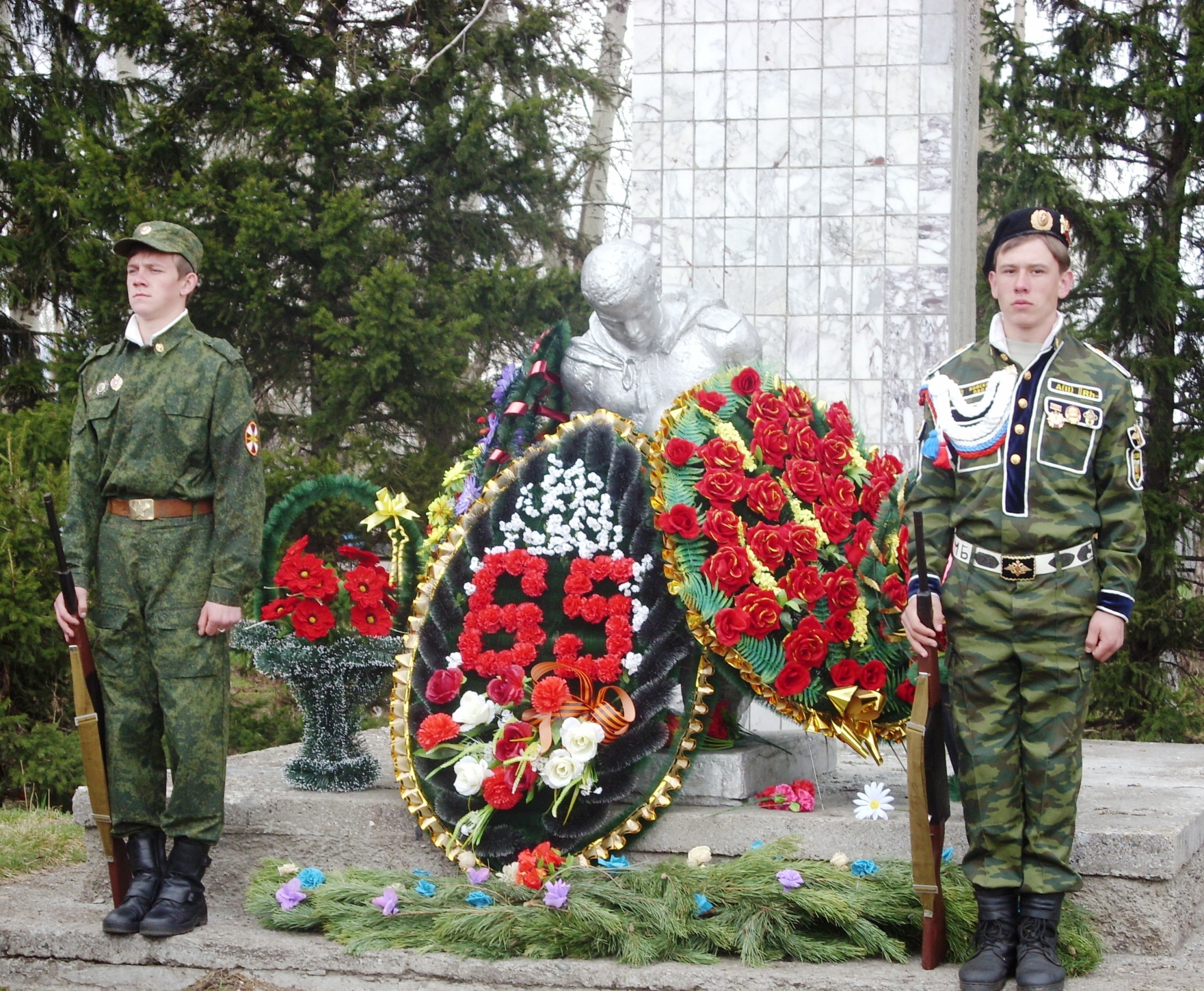 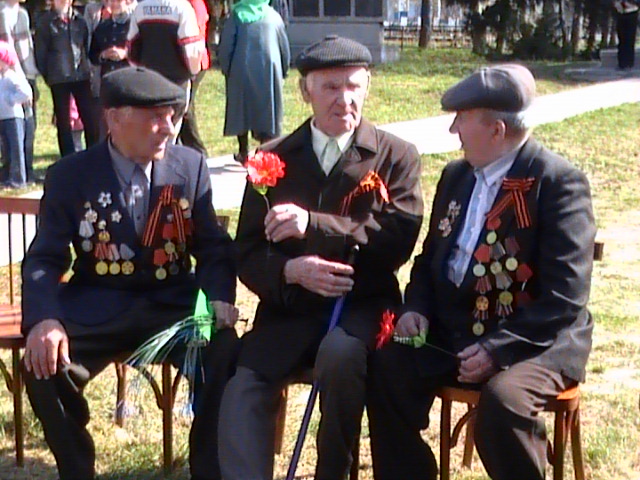 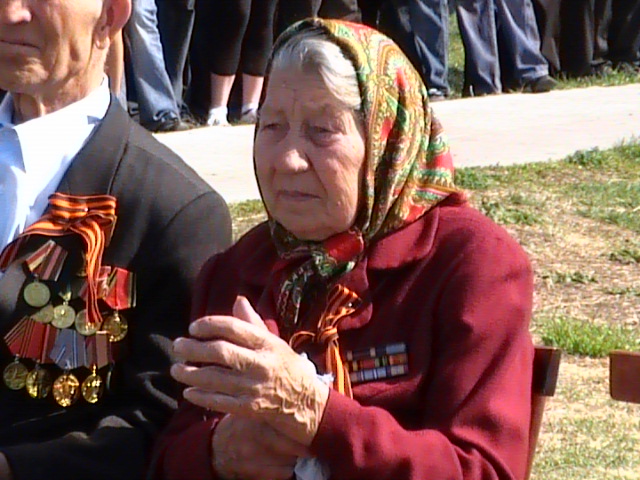 Спасибо за урок!
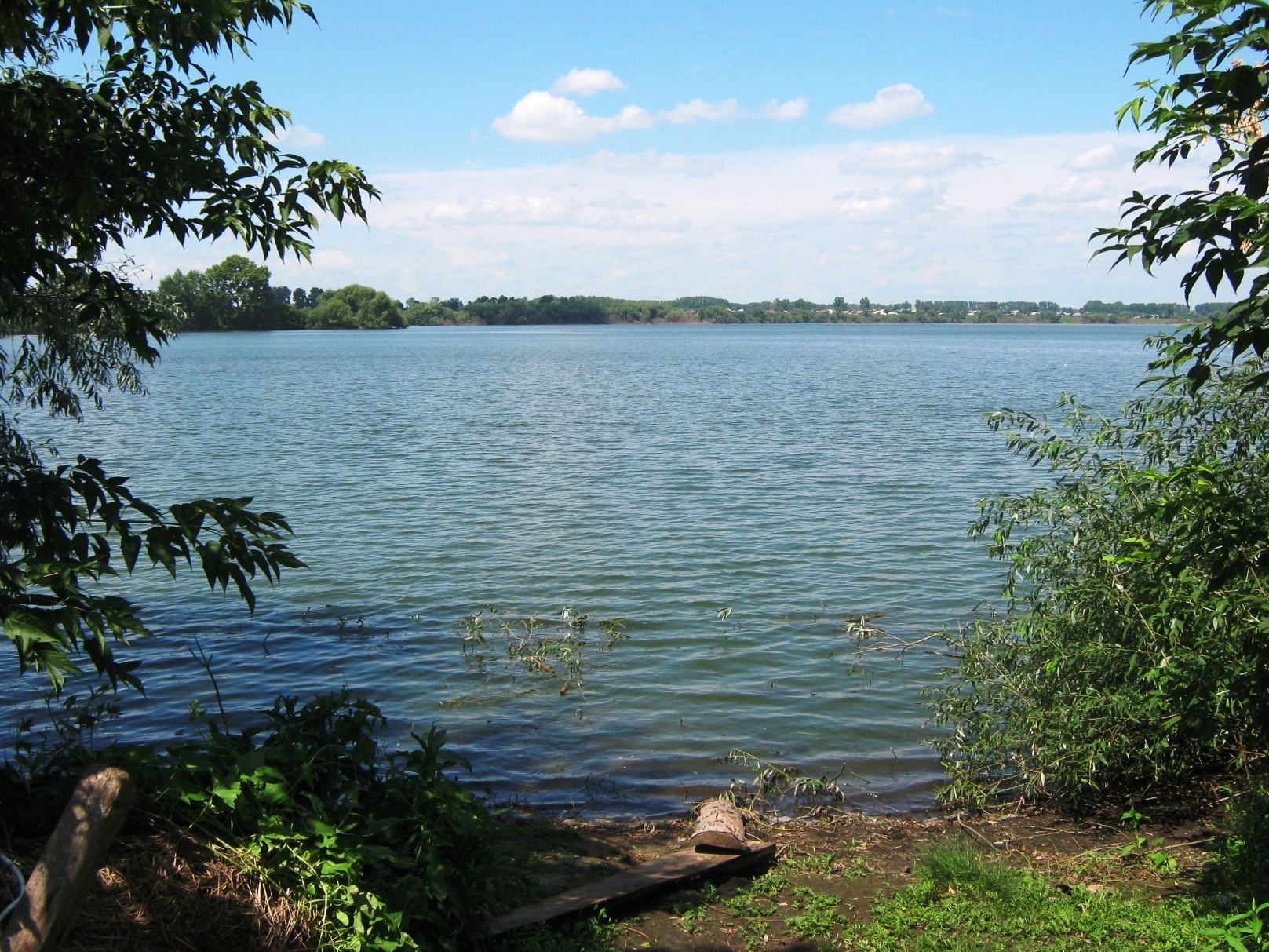